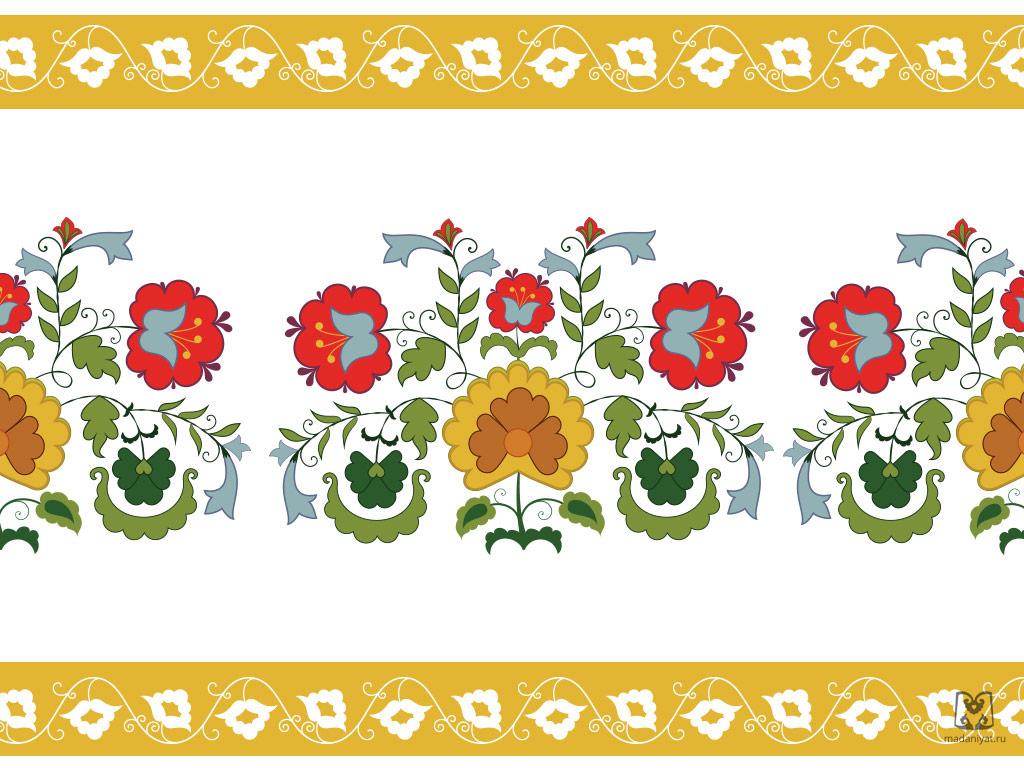 Татарский орнамент
Татар  бизәкләре
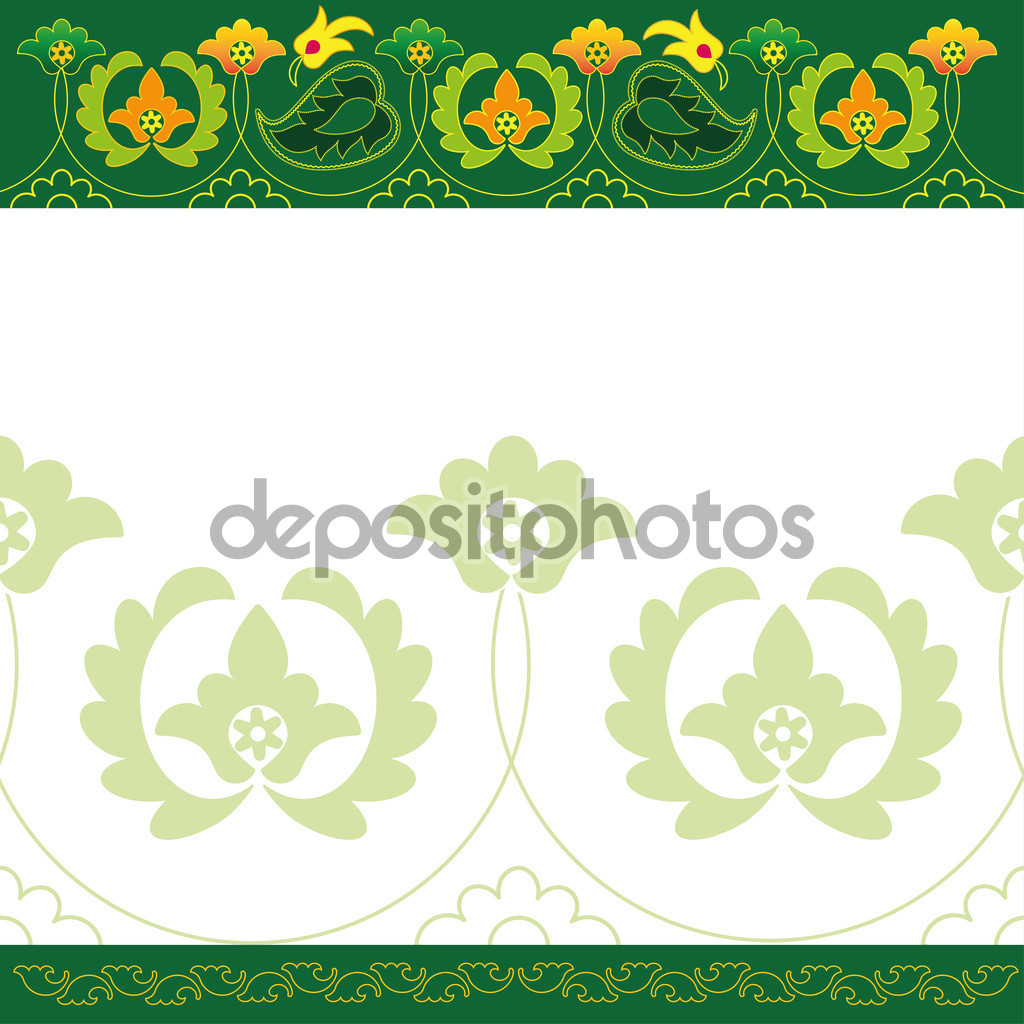 Орнамент – (украшение) – узор, основанный на повторе и чередовании составляющих его элементов; предназначается для украшения различных предметов.
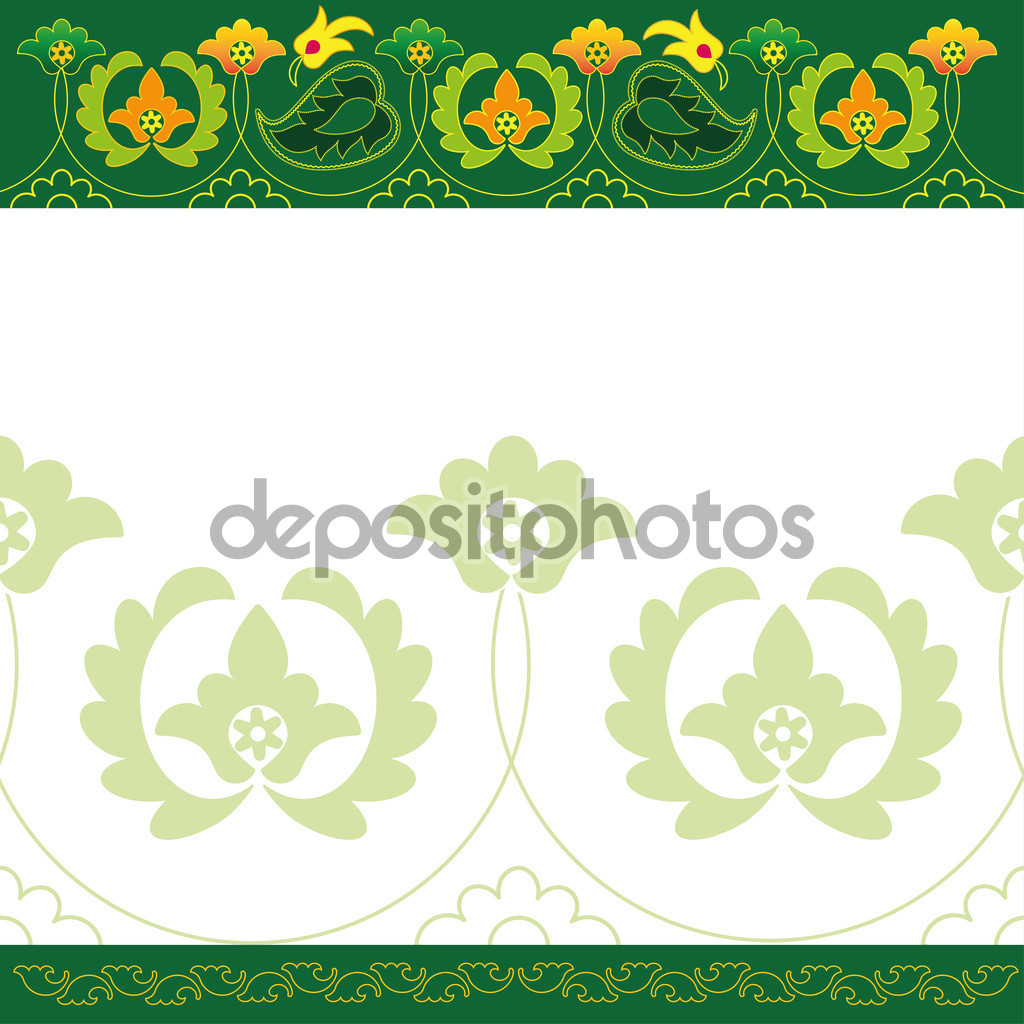 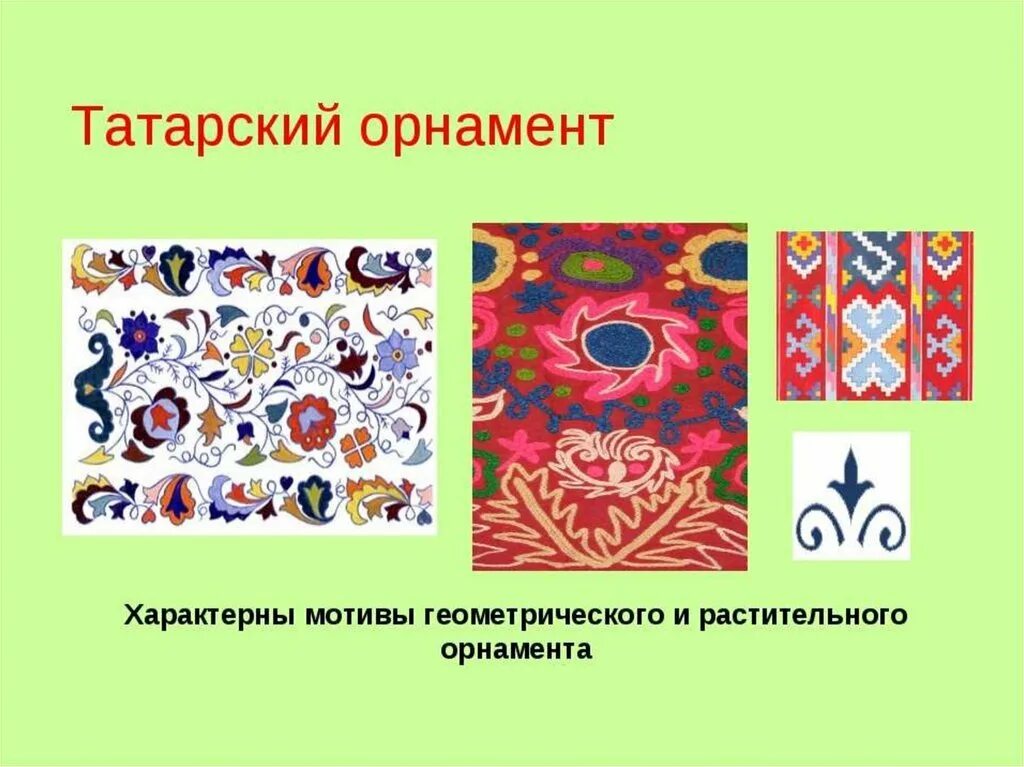 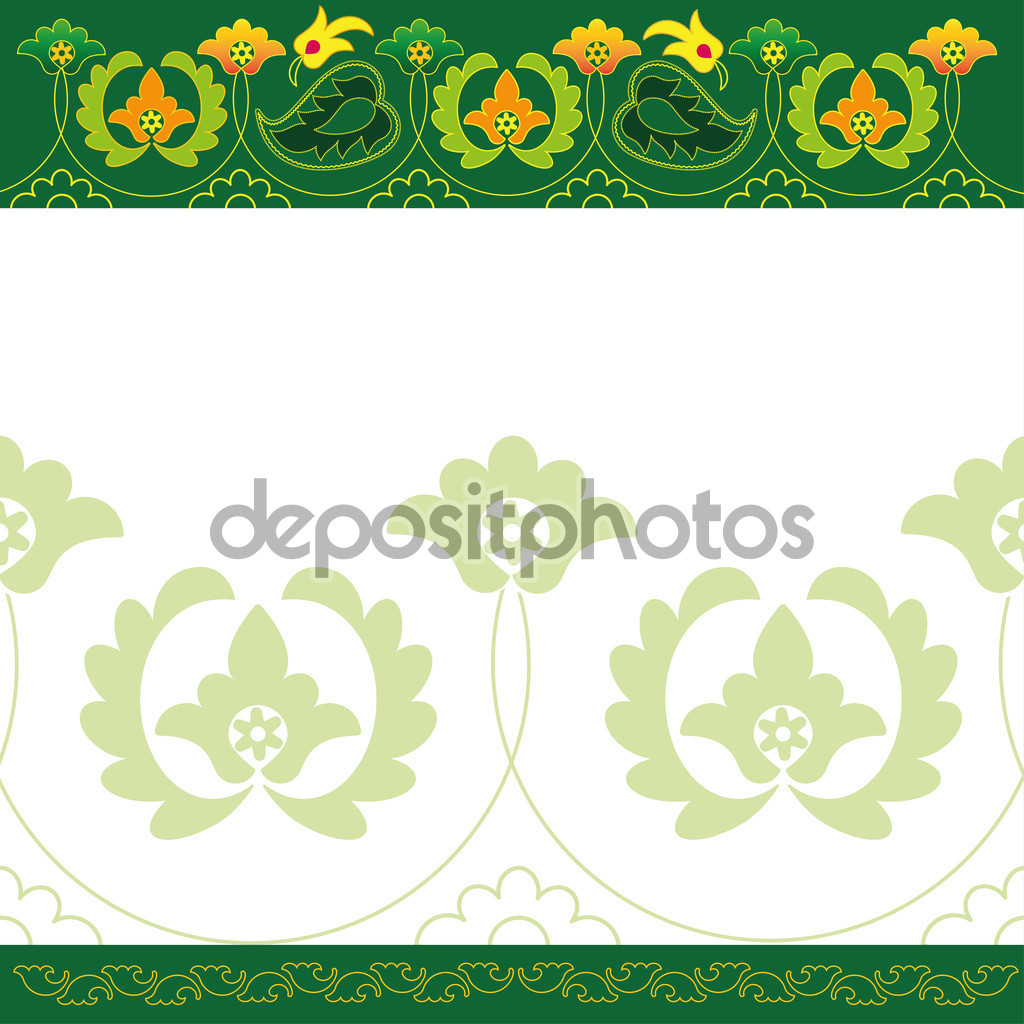 Тюльпан – Лалә
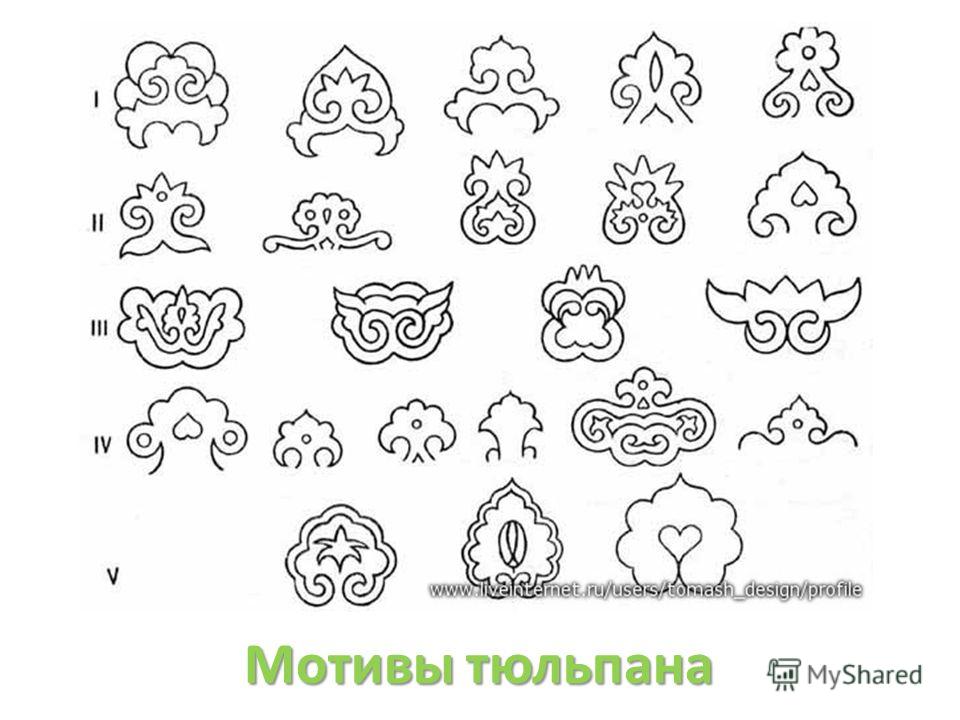 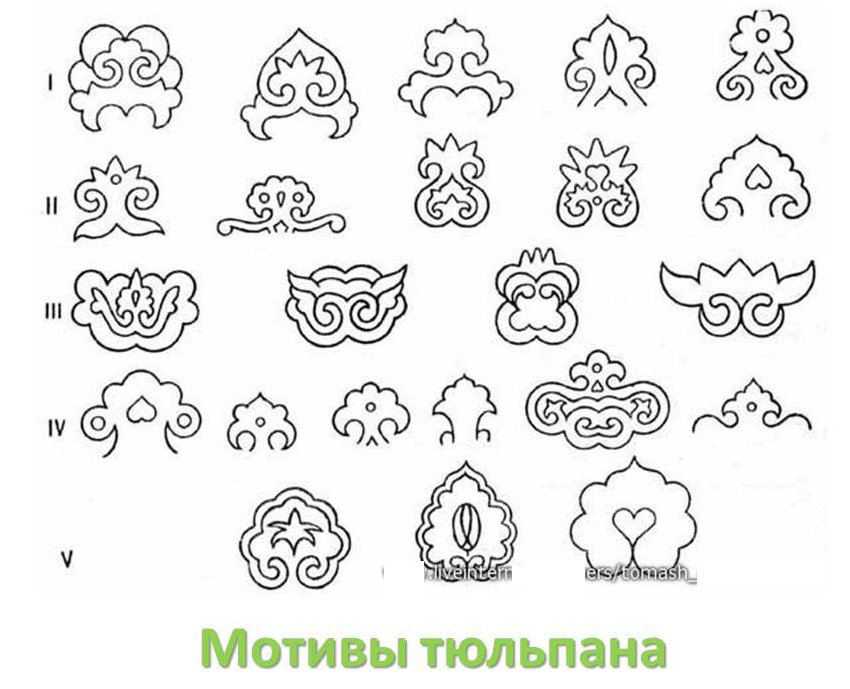 Тюльпан – Лалә
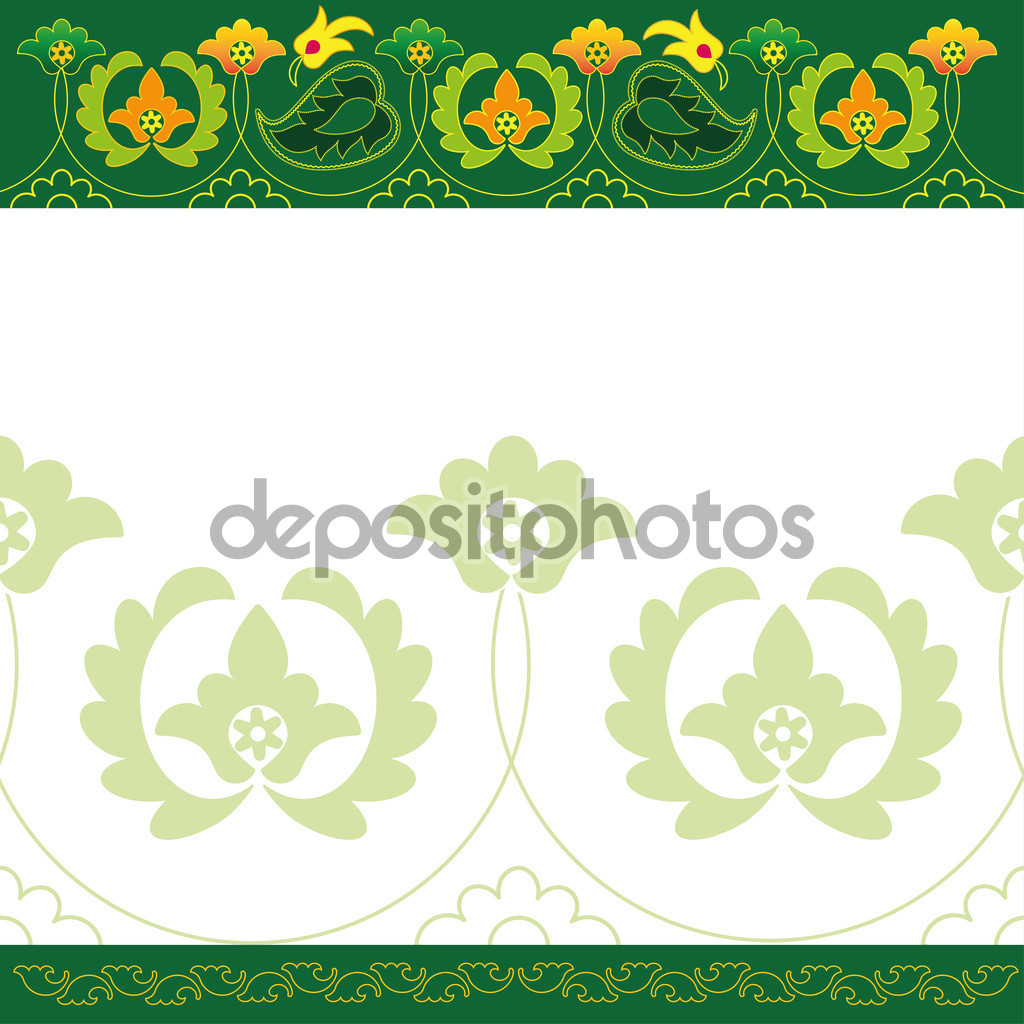 Тюльпан – Лалә
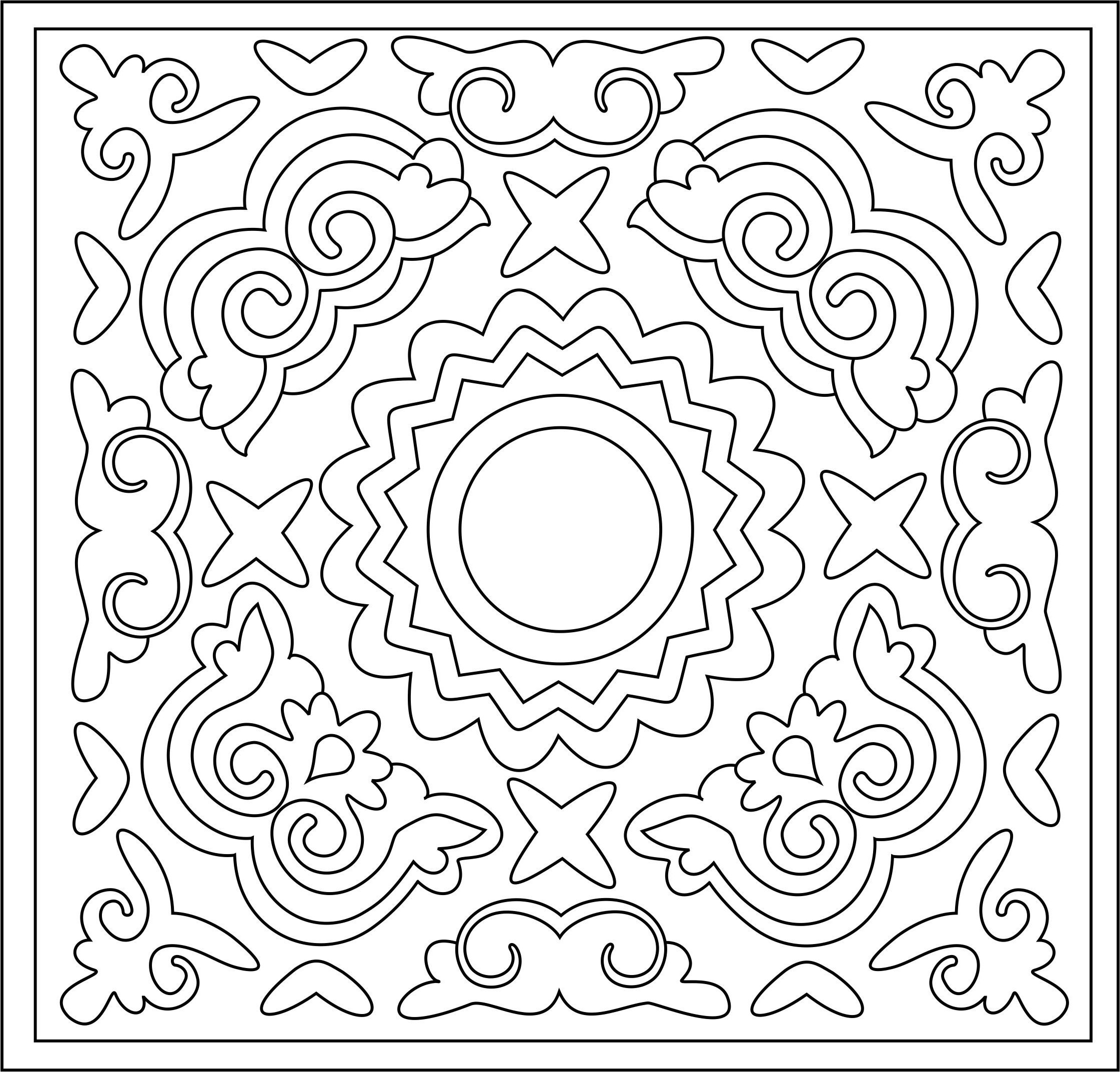 Тюльпан – Лалә
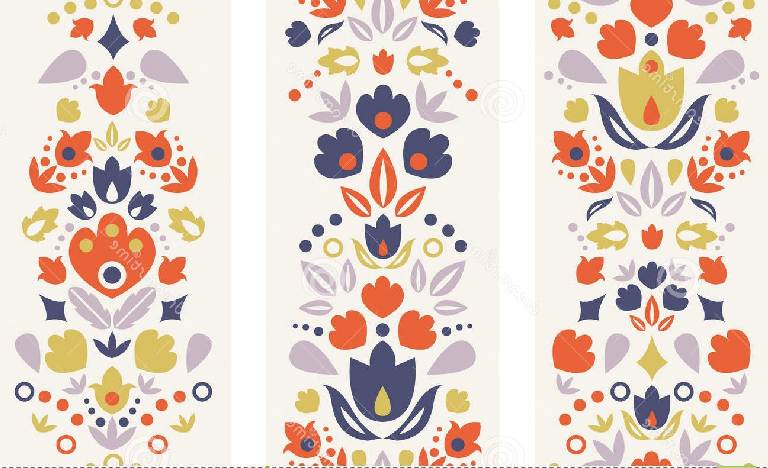 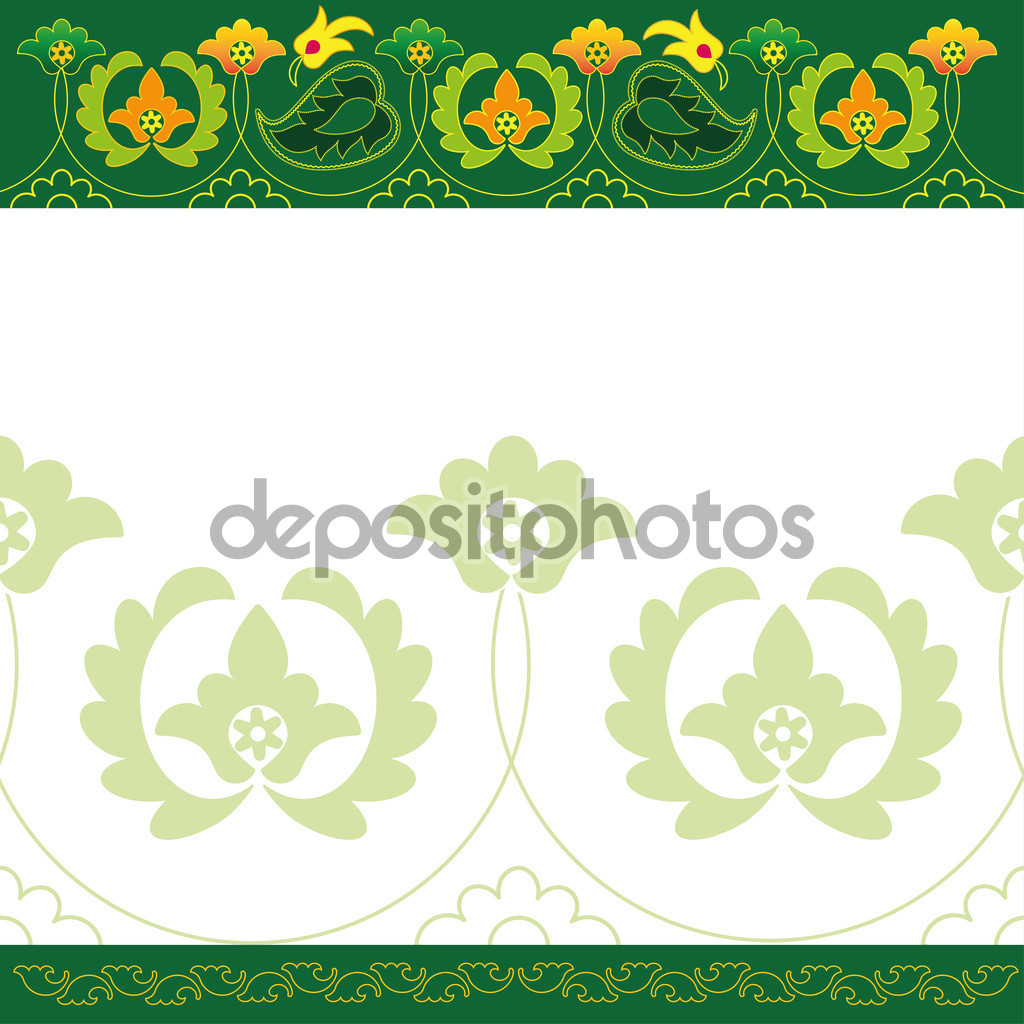 Лист – Яфрак
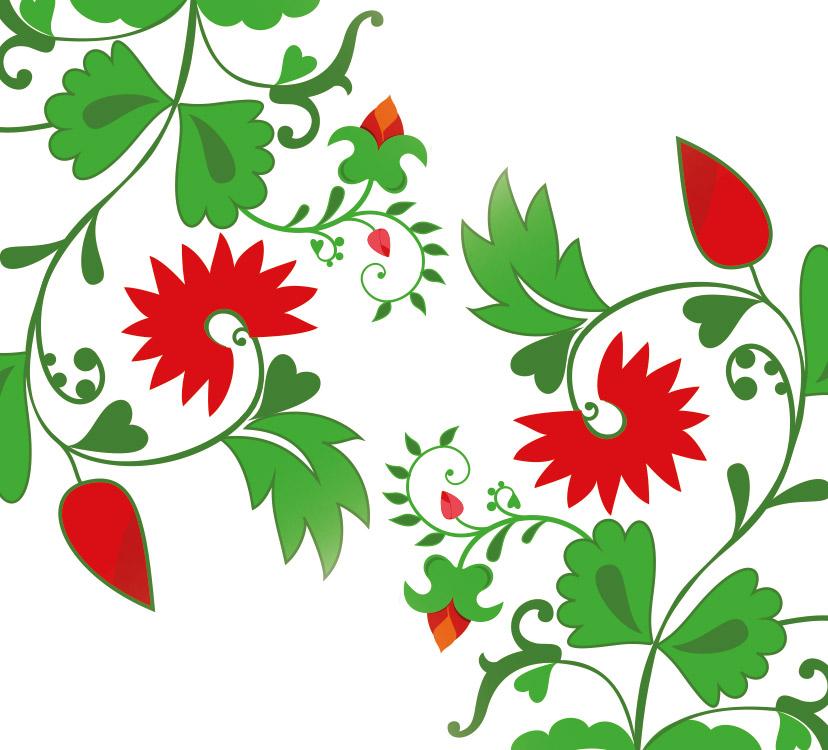 Лист – Яфрак
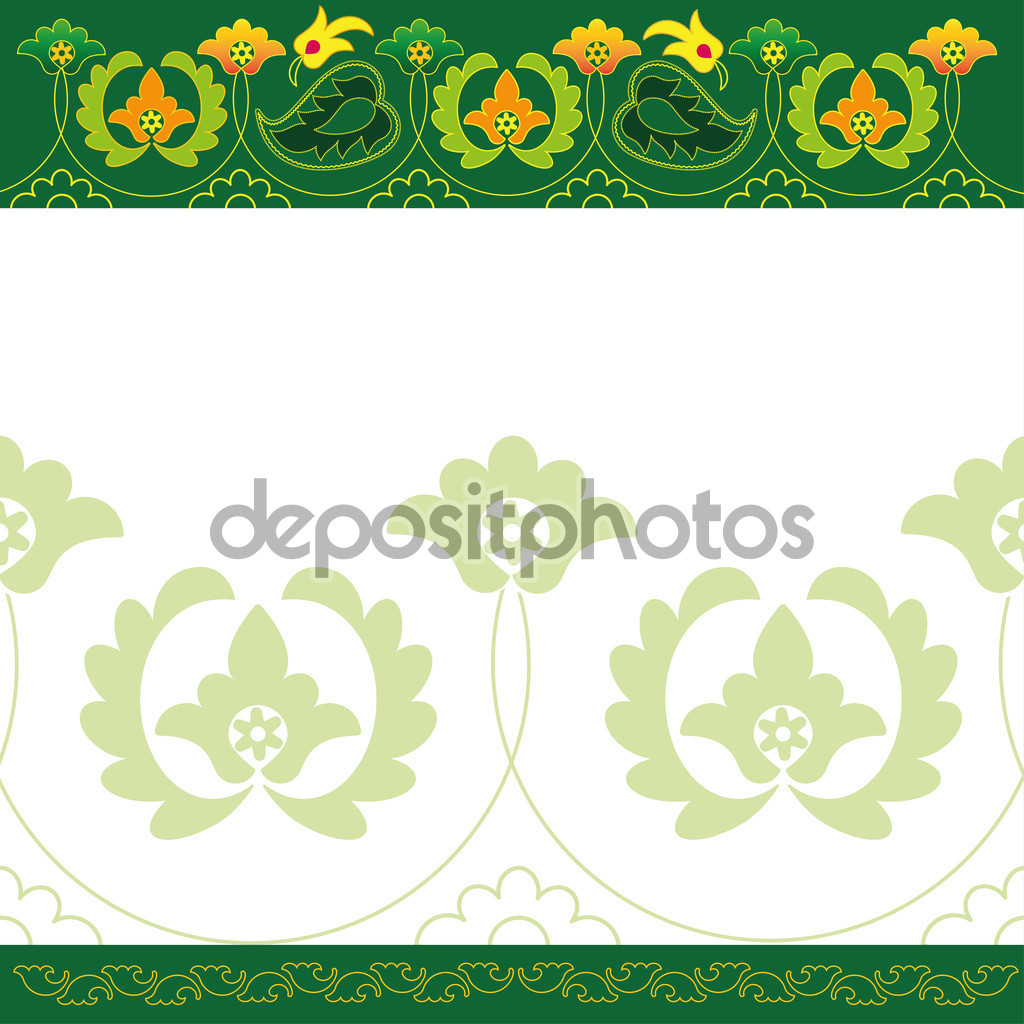 Колокольчик – Кыңгырау
Колокольчик – Кыңгырау
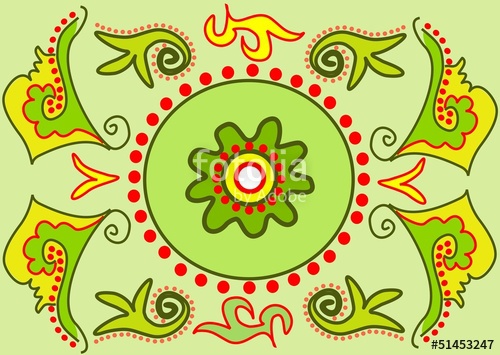 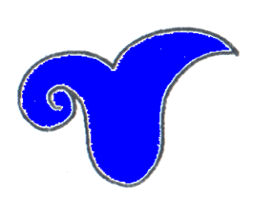 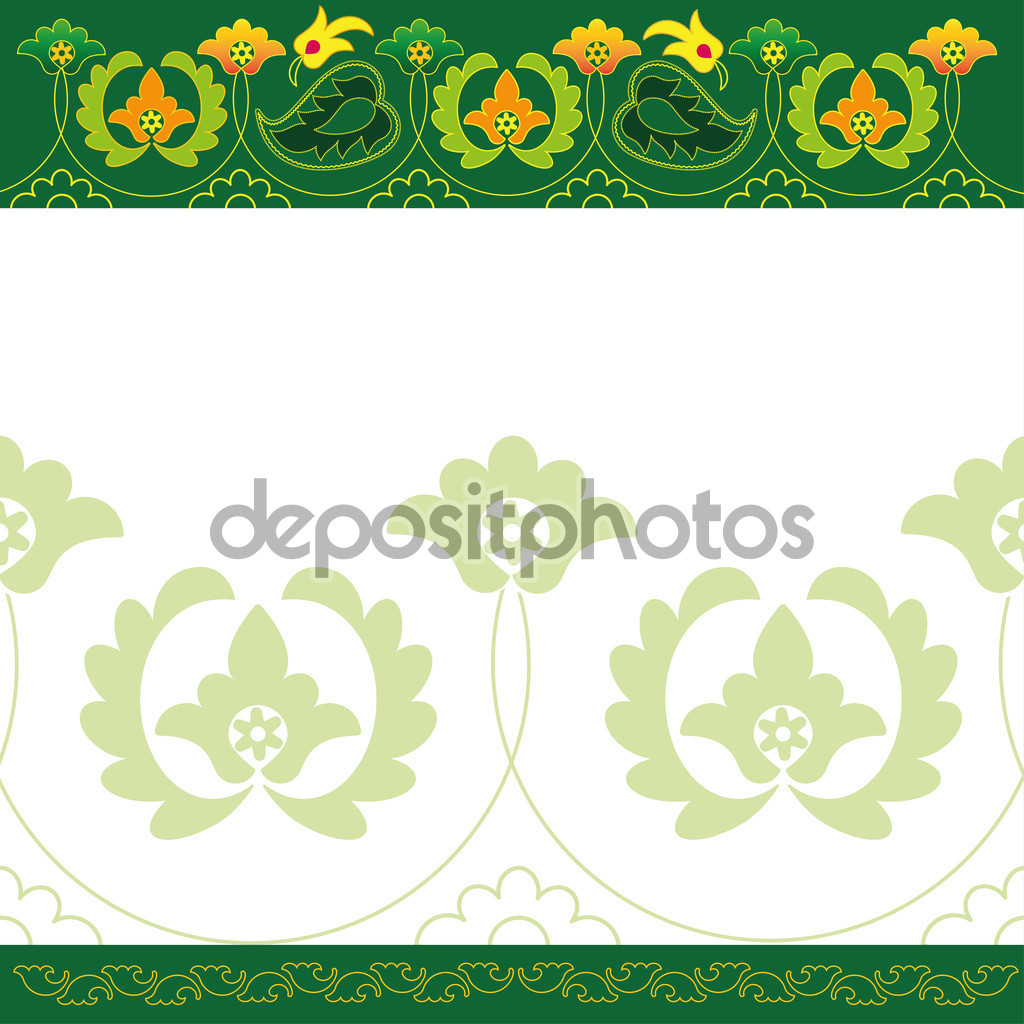 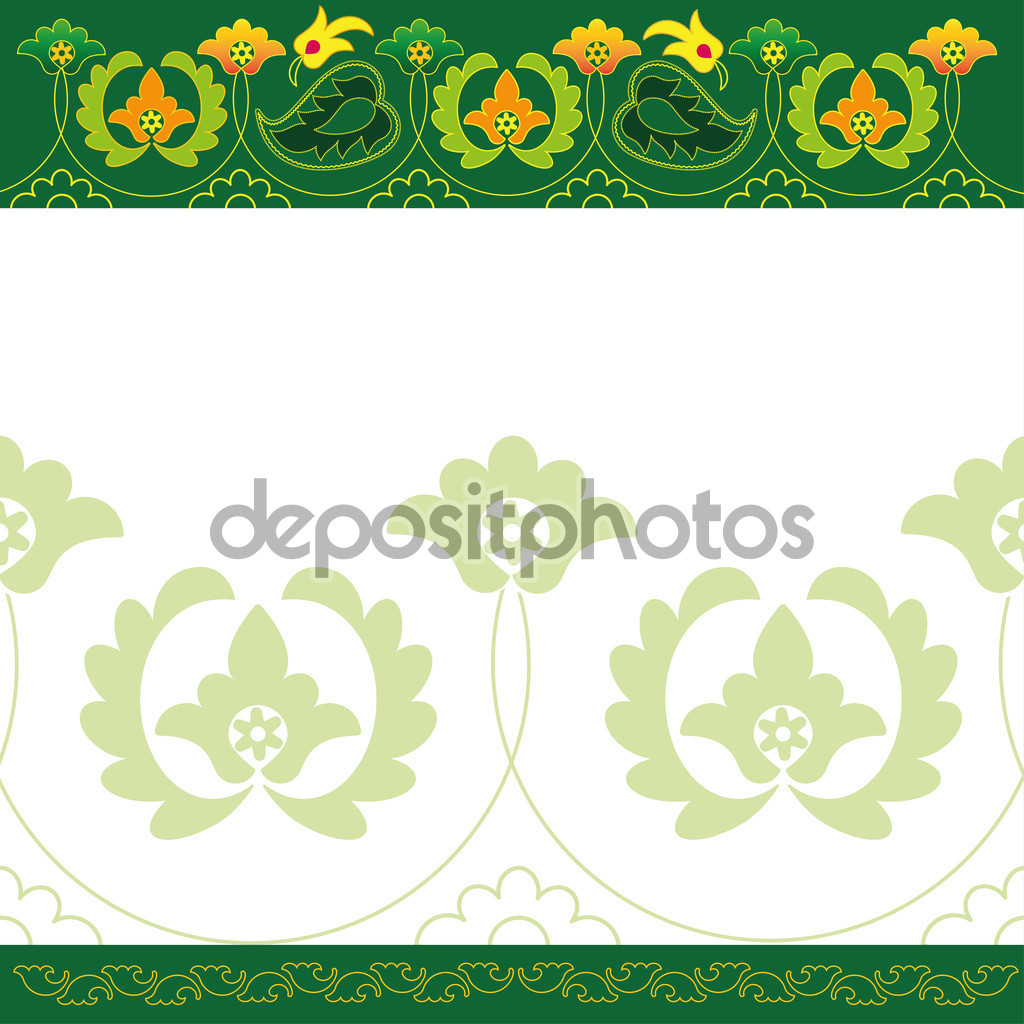 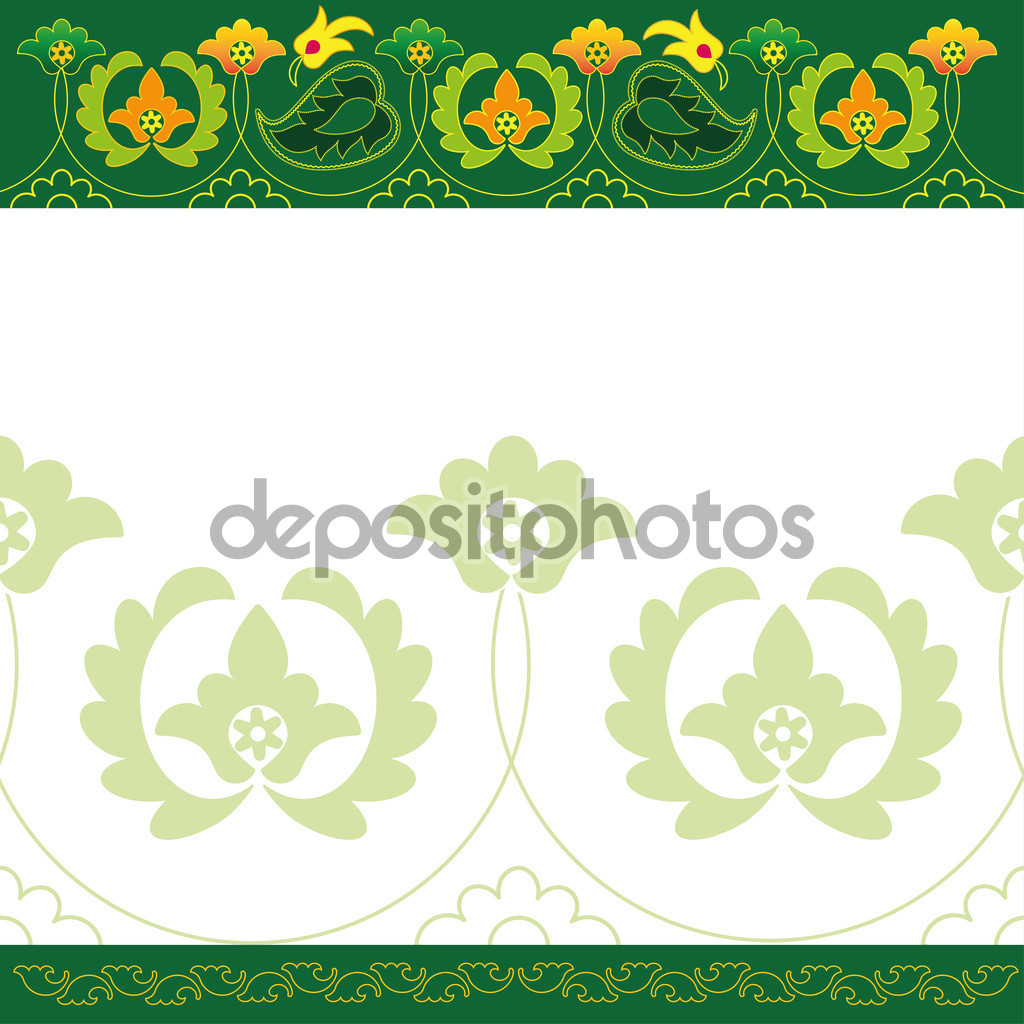 Колокольчик – Кыңгырау
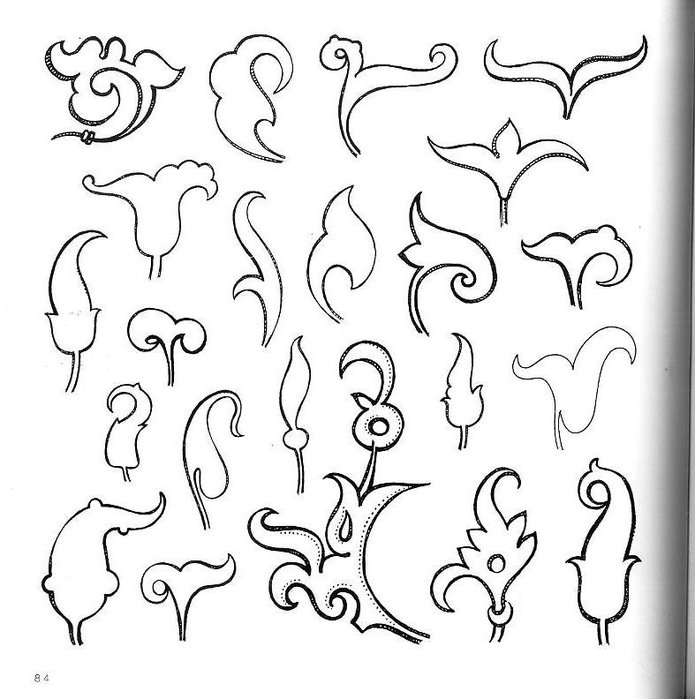 Колокольчик – Кыңгырау
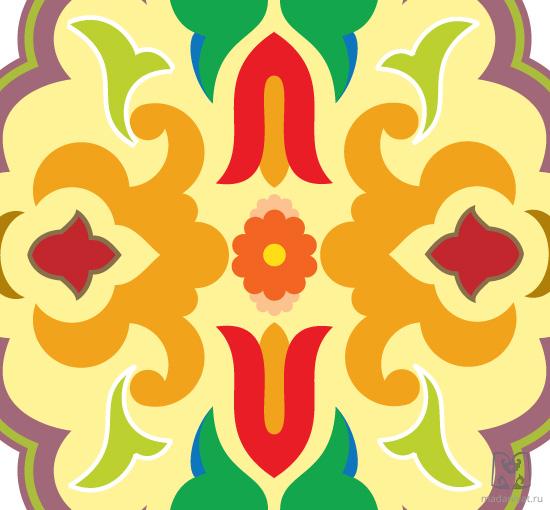 Гвоздика – канәфер чәчәге
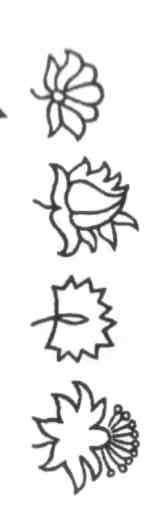 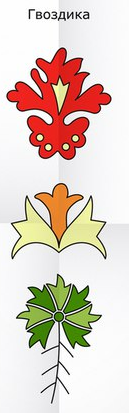 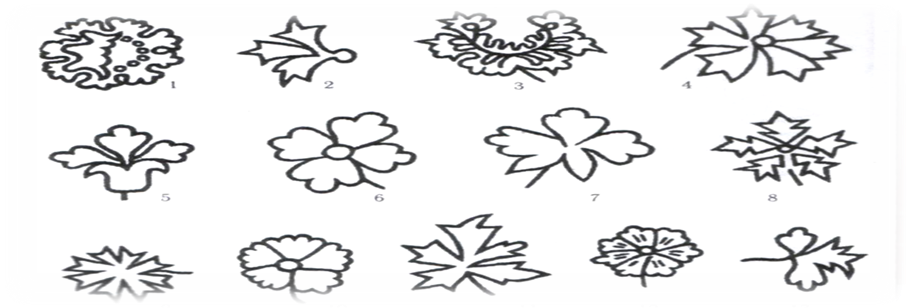 Трилистник - өч яфрак
Трилистник - өч яфрак
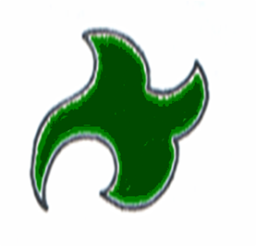 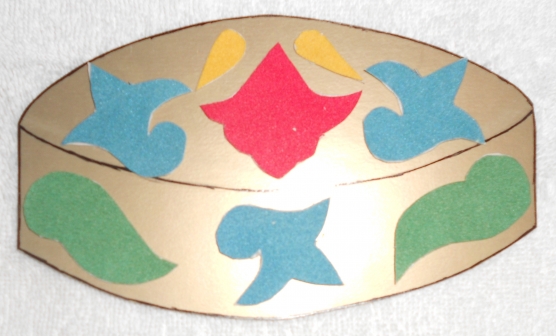